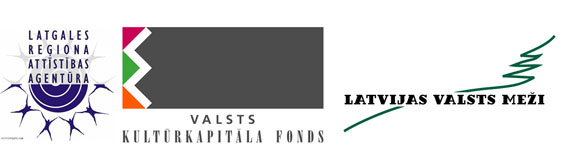 Latgales kultūras programma 2022
Balvu Tautas teātra uzvedums “Savu laiku es gribu pie zvaigznēm siet” (Teātra spēles tradīcija Balvos. Vairas Resnes pusgadsimts.)
PROJEKTA MĒRĶI UN UZDEVUMI
Pilnībā realizēts piešķirtā finansējuma projekta uzdevums-
 Izstrādāt  uzveduma “SAVU LAIKU ES GRIBU PIE ZVAIGZNĒM SIET”    scenāriju (piešķirts finansējums Latgales programmā)


Pārējo  projektā nosaukto mērķu  un uzdevumu realizācijas darbi ir iesākti un turpinās
SCENĀRIJA TITULLAPA
Citas aktivitātes
Mērķis Nodrošināt Ziemeļlatgales kultūrvidei nozīmīgas personības, Vairas Resnes, radošā  darba mūža devuma teātra jomā,  dokumentēšanu un laikabiedru atmiņu un  liecību  saglabāšanu par to.
Uzdevums Apzināt, apkopot vismaz 50   teātra dalībnieku un laikabiedru liecības un stāstus
Daļēji apkopota  informācija no LNB  portāla  Periodika.lv par Vairas Resnes darbības atspoguļojumu presē. Darbs turpinās.
Sadarbībā ar laikrakstu “Vaduguns”  noritējusi akcija «Iepriecini režisori» ar aicinājumu rakstīt vēstuli režisorei . Vēstules nodotas režisorei.
Izveidota tiešsaistes  anketa, kur var dalīties atmiņās par režisori Vairu Resni, atmiņu vākšana turpinās. 
 Svinīgi atzīmēta Vairas Resnes 50 gadu darba jubilejas diena.
PUBLIKĀCIJA Balvu novada  mājas lapā
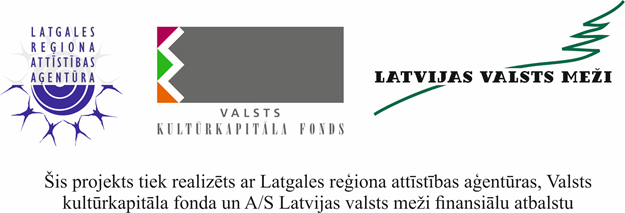 Režisores 50 gadu darba jubilejas dienas  afiša
Jubilejas pasākums
Jubilejas pasākums
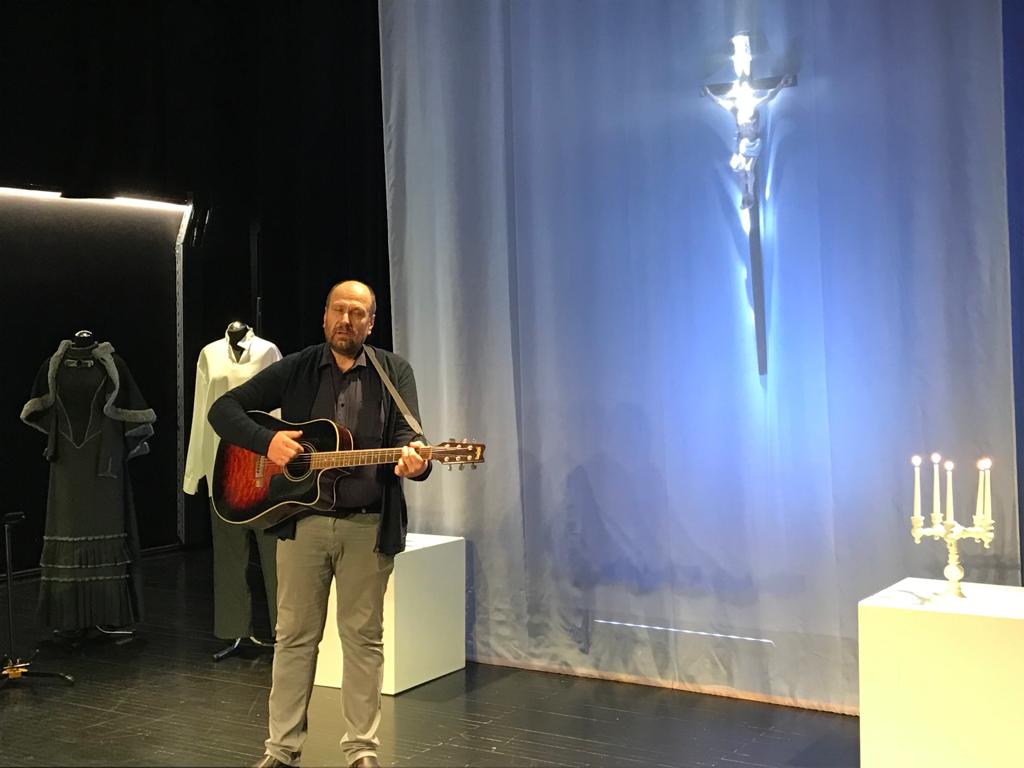 Jubilejas pasākums
Publicitāte
Ziemeļlatgales laikraksts «Vaduguns» 
 Izdevums” Balvu novada Ziņas”, pašvaldības mājas lapa
Izdevums «Vietējā Latgales avīze»
 Balvu novada pašvaldības un Balvu KAC sociālo tīklu vietnes
Pasākuma afiša